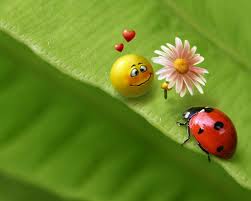 Чудо на ладони(насекомые)
Рачкова М.А.
МБДОУ ДIС №2
Насекомые и другие мелкие животные.
У всех взрослых насекомых по шесть ног, а тело их состоит из трех частей: головы, средней части тела и брюшка.
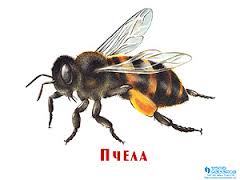 Как они передвигаются.
Многие насекомые летают – для этого у них есть одна или две пары крыльев.
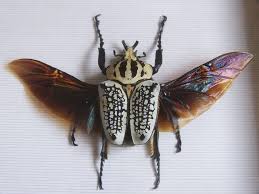 Они и ходят, и прыгают, и ползают.
У мухи на лапках есть подушечки с присосками и зацепки. Ими она пользуется, когда ходит кверху ногами.
Это гусеница пяденицы. Она подтягивает задние ноги к передним, а затем продвигает передние ноги вперед.
Кузнечик может прыгнуть на расстояние, в 20 раз превосходящее длину его тела. А если он выпустит крылья, то улетит, планируя еще дальше.
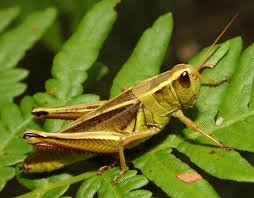 Земляной червь ползает, сокращая мышцы: сначала какая-то часть его тела становится длиннее и тоньше, а затем -  короче и толще.
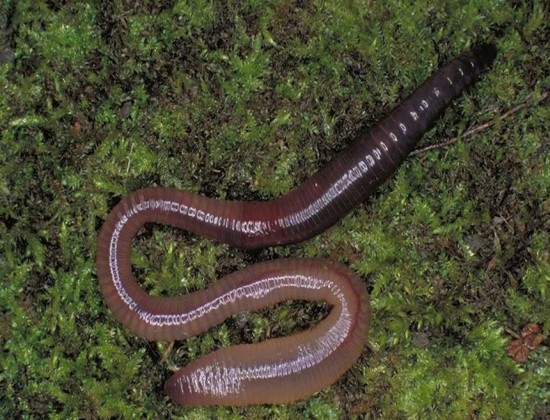 Как они питаются
Все они питаются по-разному. Одни едят растения, другие мельчайшую живность, третьи – и то, и другое. Некоторые питаются кровью.
Бабочки и мотыльки с помощью особого зонда высасывают нектар из цветка.
Челюсти кузнечика , которыми он  откусывает кусочки травы, действуют как кусачки.
Самка комара хоботком , словно шприцем, протыкает кожу и высасывает кровь.
Ротовые органы мухи впитывают жидкость. Как губка собирает воду.
Язык улитки похож на грубый напильник. Улитка питается листьями. Плодами и цветами.
Окраска и защита
Окраска и форма тела многих беспозвоночных зависит от среды обитания. Это помогает им спасаться от врагов. Одни насекомые, благодаря окраске, становятся невидимыми. У других окраска настолько яркая. Что враги не рискуют к ним приближаться. Третьи выпускают в момент опасности струю едких химических веществ с резким запахом.
Березовая пяденица почти невидима на древесном стволе.
Каллима , когда сидит спокойно, напоминает листок.
Тело гусеницы большой гарпии имеет защитную окраску. А задирая хвост и голову с ярко окрашенным «личиком», она отпугивает птиц.
Цветочный богомол схож с цветком, на котором он сидит. Попробуй, разгляди его! Насекомые в поисках пищи опускаются на цветок, и богомол их ловит.
Насекомые ,окрашенные в красно-черные , желтые и черные тона, как правило, неприятны на вкус, и птицы их не трогают.
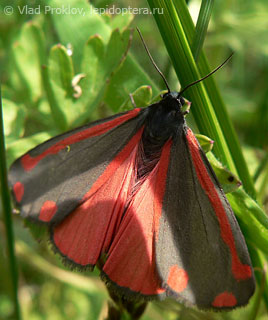 Муравей изготовился к бою. Сейчас он брызнет кислотой в слишком близко подобравшегося врага.
Яички и потомство
Большинство самок беспозвоночных откладывают яички. Они, как правило, очень маленькие. Яички откладываются по одному или кучками. Часто их откладывают в разных местах. Яички помещаются там, где вылупившийся молодняк сможет легко прокормиться. Поищи в траве и среди листьев: ты наверняка найдешь какие-нибудь яички.
Слюнявица откладывает  яички на стебле растения. Вылупляясь, юная слюнявица высасывает из стебля сок, при этом из кончика брюшка пену. В этой пене прячется молодняк.
Самка капустницы откладывает яички на листе. Вылупившиеся гусеницы поедают его. Сама бабочка улетает, не заботясь больше ни о своих яичках, ни о молодняке.
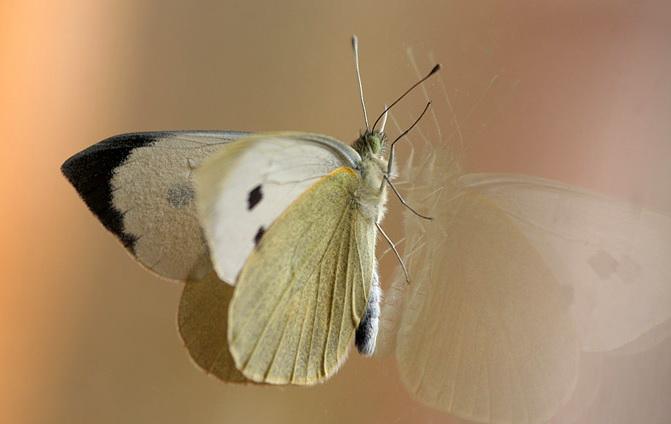 Оса ловит и парализует гусениц. Затем она складывает их в свой глиняный горшок. Когда горшок заполняется, оса откладывает внутрь яички. Новорожденные личинки кормятся гусеницами.
Самка паука свивает для яичек паутинный кокон. Она таскает его в челюстях, пока не вылупится потомство.
Улитка откладывает прямо в землю множество яичек и оставляет их на произвол судьбы. Крохотная новорожденная улитка очень похожа на взрослую.